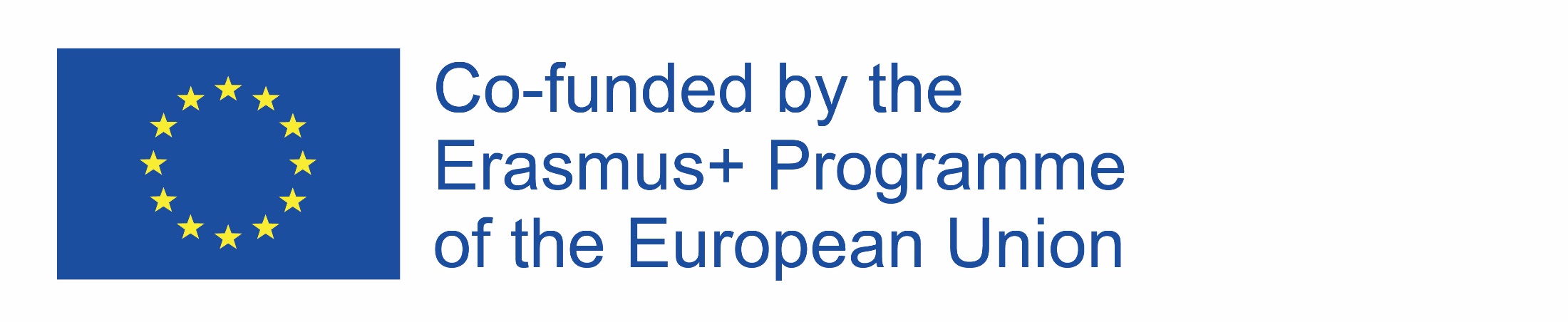 BUŇKA
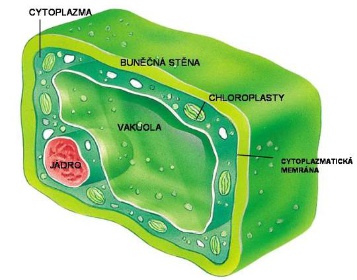 Web Quest je určen pro žáky 2. stupně základních škol. Jeho cílem je vzbudit zájem žáků o biologii a získat nové informace na toto téma.

Autorka projektu: Jana Holeksová
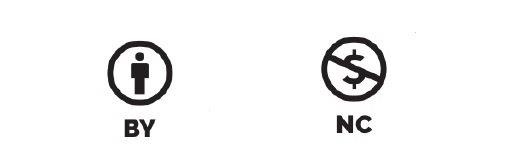 OBSAH
1. Úvod
2. Zadání
3. Proces
4. Zdroje
5. Hodnocení
6. Výsledky
7. Příručka pro učitele
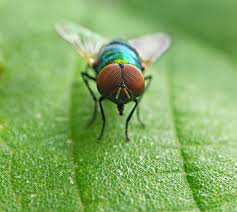 ÚVOD
Představ si, že se najednou začneš zmenšovat. Listy sedmikrásky a kolem letící moucha se ti zdají stále větší a větší …
   Co vlastně uvidíš, pokud se na ně podíváš skutečně zblízka?
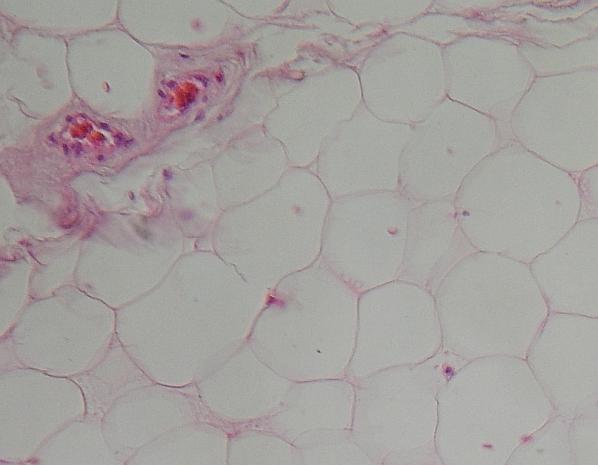 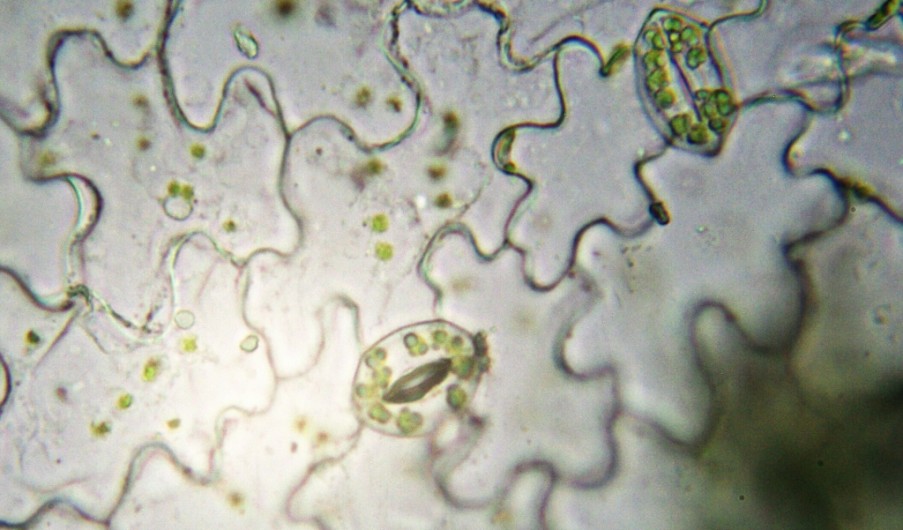 ÚVOD
Víš, z čeho se skládají rostliny a živočichové?
Jak se jmenují základní stavební jednotky všech živých organismů?
Jaké mají části a k čemu tyto části slouží?
Na všechny tyto otázky najdeš odpovědi díky spolupráci se spolužáky a samostatné práci, která spočívá ve vyhledávání informací.
ZADÁNÍ
Vašim úkolem bude vytvořit prezentaci o stavbě rostlinné a živočišné buňky, která bude obsahovat informace a obrázky týkající se částí buněk. Součástí Vaší práce bude vytvoření posteru (jednoho nebo dvou) s vyobrazením rostlinné a živočišné buňky. Svou práci budete prezentovat před druhou skupinou.
Na splnění úkolu máte 3 týdny.
Každá skupina by měla do své prezentace umístit názvy částí buněk a informace o jejich vlastnostech a funkci.
PROCES
Rozdělte se do dvou skupin. Každá skupina bude mít za úkol vytvořit souhrn informací o zadaném tématu – vyhledat názvy částí buněk, popsat jejich vzhled a funkci.

ZELENÁ SKUPINA
rostlinná buňka, její části, vlastnosti 
funkce organel


ČERVENÁ SKUPINA
živočišná buňka, její části, vlastnosti
funkce organel
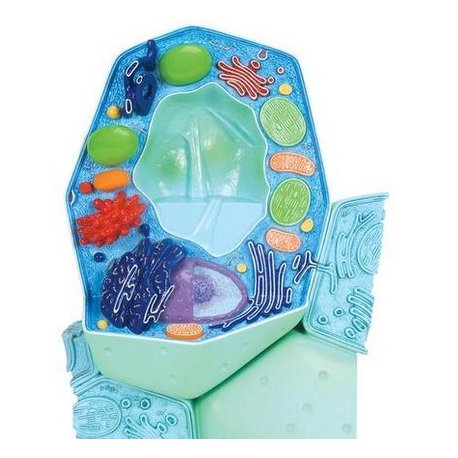 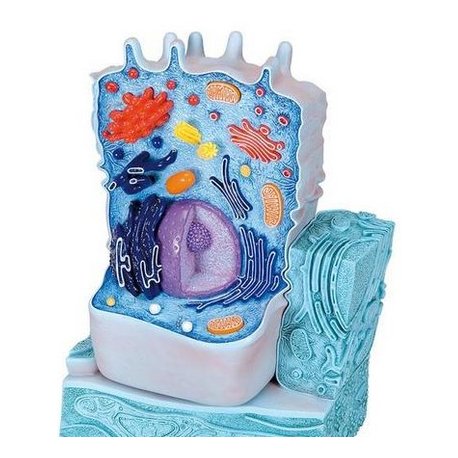 PROCES
První týden
Získávání informací. Vyhledávání textu, obrázků, schémat a fotografií. 

Druhý týden
Vybírání vhodných informací a vytváření prezentace. 
Nutnost spolupráce mezi žáky. Zahájení výroby posteru. 
Vzhled posteru záleží na žácích, mohou použít různé materiály, kreslení, výstřižky, mohou se pokusit i o prostorový model.
PROCES
Třetí týden
Úprava prezentací, dokončení posteru. 
Zelená i červená skupina by svou prezentaci měla předvést před ostatními žáky, podělit se o získané informace. 
Učitel bude klást doplňující otázky, aby zjistil, kolik informací jste si zapamatovali.
PROCES
Informace nezbytné pro přípravu zadání hledejte na uvedených internetových stránkách, nebo na jiných, které znáte (uveďte adresu této stránky).
Práce musí být estetická (hezky provedená), v zajímavé, vyčerpávající, různorodé formě.
 Na každé práci musí být uvedeno:
1. Předmět (jiný pro každou skupinu).
2. Jména a příjmení žáků, kteří ji připravili.
Zpracování zadání podle pokynů.
Každá skupina prezentuje svou práci před celou třídou.
ZDROJE
https://cs.wikipedia.org/wiki/Buňka
http://www.genetika-biologie.cz/eukaryotni-bunka
https://leporelo.info/bunka
https://cs.wikipedia.org/wiki/Rostlinná_buňka
http://www.biomach.cz/biologie-rostlin/rostlinna-bunka
http://botanika.borec.cz/o_bunka.php
ZDROJE
https://www.studuju.cz/latka-1629
http://ucebnice.zcu.cz/tema/zivocisna-bunka
https://eluc.kr-olomoucky.cz/verejne/lekce/5
http://www.nasprtej.cz/gymnazium-j-k-tyla/zivocisna-bunka
http://www.zoologie-puchnerova.estranky.cz/clanky/zivocisna-bunka/zivocisna-bunka.html
HODNOCENÍ
HODNOCENÍ
HODNOCENÍ
VÝSLEDKY
PŘÍNOS BĚHEM REALIZACE PROJEKTU
Naučili jste se získávat a zpracovávat informace získané z internetu
Zdokonalili jste své schopnosti spolupráce ve skupině a celém kolektivu.
Vaše individuální i kolektivní práce přispěla ke vzniku prezentace o rostlinných a živočišných buňkách, která může posloužit jako podpora a usnadní osvojování znalostí na toto téma.
Samostatné vyhledávání informací o jednotlivých částech buňky a jejich funkcích přispělo k lepšímu poznání základů biologie.
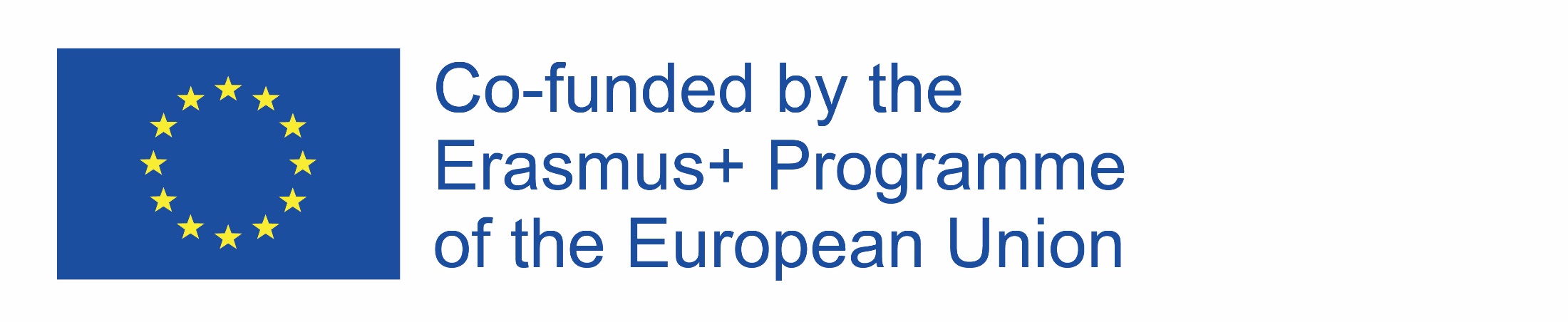 PŘÍRUČKA PRO UČITELE
Před zahájením projektu důkladně seznamte žáky s obsahem zadání, uzpůsobte způsob komunikace možnostem žáků.
Seznamte žáky s pravidly bezpečného používání internetu. Učitel by měl s žáky prohlédnout internetové zdroje, pomoci jim v pochopení.
Učitel by měl pro každou skupinu připravit kartičky s problematikou, kterou je nutné zpracovat, a pokyny souvisejícími s prací.
Třídní kolektiv rozdělte do skupin takovým způsobem, aby byla práce uzpůsobena možnostem žáků a každý měl šanci se během trvání projektu plně realizovat.
Na realizaci projektu můžete vyčlenit tři až čtyři hodiny - v závislosti na možnostech žáků.
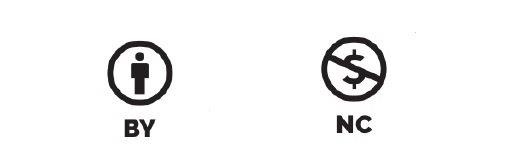